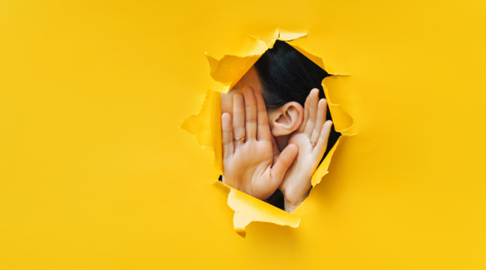 Moderating L3 listening items
STANAG 6001 Testing Workshop
Riga, 4-7 September, 2023

Facilitators: 
Hege Kristine Skilleås & Birgitte Grande
Mini-workshop agenda
Quick listening exercise
Item moderation in small groups
Moderated items presented in plenary – one per group
Takeaways - going home with the loot 
L3 listening considerations
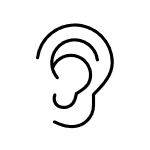 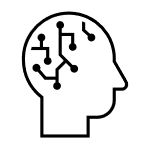 Cognitive load – reading the item/alternatives – time between items
Number of MCQ alternatives
Length of audio file
No. of items per audio file
Listening once or twice
English: lingua franca or native speakers
Speech tempo
How many items are necessary to establish level
Text lifting 
Authenticity and realistic listening situations
Visual stimuli as well as sound?
Listening without visual stimuli – how realistic? Which contexts? (co-construction of meaning in most listening situations)
Constraints and restraints: time available for testing – how long can/should a listening test take?
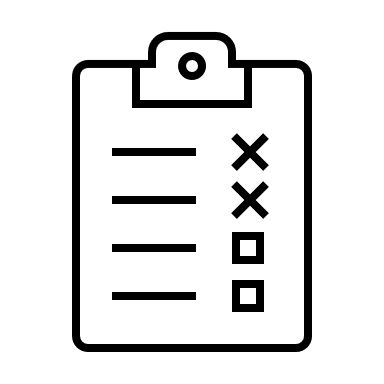 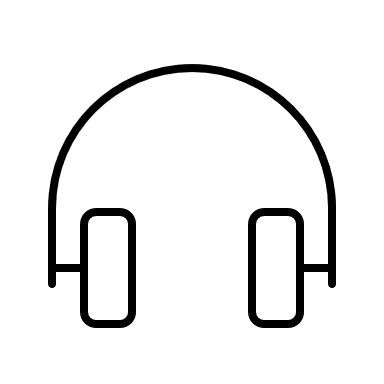 Mini-workshop takeaways – instructions:
The group leader is responsible for sending or handing in their group’s moderated item(s) to the facilitators ASAP.
The facilitators will collate the moderated items and distribute these to all mini-workshop participants via email.
We trust that all participants in the mini-workshop will value the importance of test security and confidentiality, and make sure that items are not compromised. 

hskilleas@mil.no; bgrande@mil.no